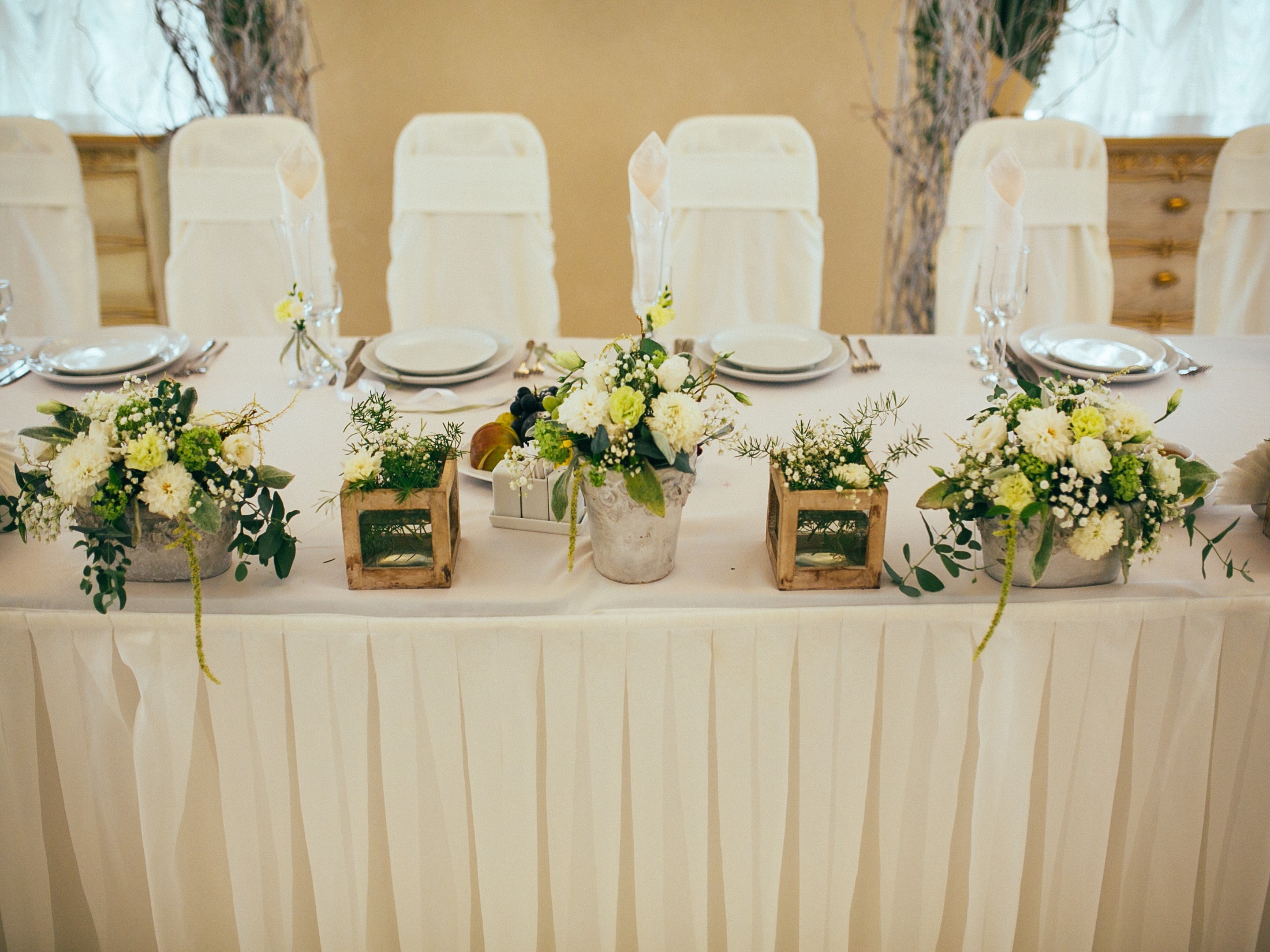 ZASEDACÍ POŘÁDEK NA SVATBĚSTOLY VE TVARU „U“, „T“, „I“ + kombinované stoly
SvatebníAsistentka.cz
Zasedací pořádek písmeno „U“: 36 míst, 3 stoly
Babičkaženicha
Dědaženicha
Babičkanevěsty
Dědanevěsty
Matkanevěsty
Otecnevěsty
Nevěsta
Ženich
Matka ženicha
Otec ženicha
Hlavní stůl
X
X
Svědkyněnevěsty
Svědekženicha
X
X
Přítelsvědkyně
Přítelkyněsvědka
6
17
12
1
7
18
Vedlejší stůl č. 1
Vedlejší stůl č. 2
13
2
8
19
14
3
9
20
15
4
10
21
11
16
5
22
X
X
X - tato místa se neobsazují
VSTUP DO MÍSTNOSTI
SvatebníAsistentka.cz
Zasedací pořádek písmeno „T“: 24 míst, 2 stoly
Matkanevěsty
Otecnevěsty
Nevěsta
Ženich
Matka ženicha
Otec ženicha
Hlavní stůl
Dědanevěsty
Babičkaženicha
Babičkanevěsty
Dědaženicha
Svědekženicha
Svědkyněnevěsty
Vedlejší stůl
Přítelkyněsvědka
Přítelsvědkyně
1
6
2
7
8
3
9
4
10
5
VSTUP DO MÍSTNOSTI
SvatebníAsistentka.cz
Zasedací pořádek písmeno „I“: 26 míst pro hosty, 1 stůl
2
3
1
4
5
Babičkanevěsty
6
Dědanevěsty
7
Matka ženicha
Přítelkyněsvědka
Otec ženicha
Hlavní stůl
Nevěsta
Svědekženicha
VSTUP DO MÍSTNOSTI
Ženich
Svědkyněnevěsty
Přítelsvědkyně
Matkanevěsty
8
Otecnevěsty
Babičkaženicha
9
Dědaženicha
10
14
11
12
13
VSTUP DO MÍSTNOSTI
SvatebníAsistentka.cz
Kombinovaný zasedací pořádek: 40 míst, 4 stoly
Matkanevěsty
Otecnevěsty
Nevěsta
Ženich
Matka ženicha
Otec ženicha
Hlavní stůl
Dědanevěsty
Babičkaženicha
Babičkanevěsty
Dědaženicha
1
1
2
2
3
3
4
4
Svědekženicha
Svědkyněnevěsty
Stůl č. 1
Stůl č. 2
Vedlejší stůl
Přítelkyněsvědka
Přítelsvědkyně
1
6
8
8
7
7
6
6
5
5
2
7
8
3
9
4
10
5
VSTUP DO MÍSTNOSTI
SvatebníAsistentka.cz
82 míst, 11 stolů
Hlavní stůl
Nevěsta
1
1
1
1
1
1
1
1
1
1
2
2
2
2
2
2
2
2
2
2
3
3
3
3
3
3
3
3
3
3
4
4
4
4
4
4
4
4
4
4
Ženich
Stůl č. 6
Stůl č. 7
Stůl č. 8
Stůl č. 9
Stůl č. 10
Stůl č. 5
Stůl č. 4
Stůl č. 3
Stůl č. 2
Stůl č. 1
8
8
8
8
8
8
8
8
8
8
7
7
7
7
7
7
7
7
7
7
6
6
6
6
6
6
6
6
6
6
5
5
5
5
5
5
5
5
5
5
SvatebníAsistentka.cz
[Speaker Notes: GHG]
2
2
2
2
2
3
3
3
3
3
1
1
1
1
1
Stůl č. 1
Stůl č. 2
Stůl č. 3
Stůl č. 4
Stůl č. 5
8
8
8
8
8
4
4
4
4
4
7
7
7
7
7
5
5
5
5
5
6
6
6
6
6
2
3
1
Stůl č. 6
8
4
7
5
6
Hlavní stůl
Nevěsta
98 míst, 13 stolů
Ženich
2
2
2
3
3
3
1
1
1
Stůl č. 10
Stůl č. 8
Stůl č. 12
8
8
8
4
4
4
7
7
7
5
5
5
6
6
6
2
2
2
3
3
3
1
1
1
Stůl č. 9
Stůl č. 9
Stůl č. 11
8
8
8
4
4
4
7
7
7
5
5
5
6
6
6
[Speaker Notes: Poznámky: Do každé tabulky připište k danému místu jméno hosta.]